СВЕРДЛОВСКАЯ ОБЛАСТНАЯ БИБЛИОТЕКА 
для ДЕТЕЙ и ЮНОШЕСТВА
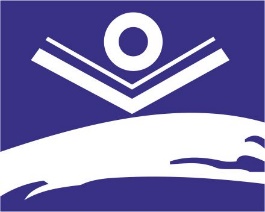 teenbook.ru
Обслуживание детей и юношества в библиотеках Свердловской области:
итоги-2015
СВЕРДЛОВСКАЯ ОБЛАСТНАЯ БИБЛИОТЕКА 
для ДЕТЕЙ и ЮНОШЕСТВА
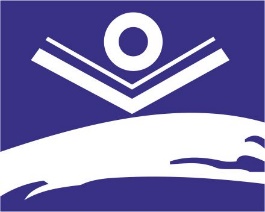 teenbook.ru
Тенденция к росту числа читателей в группе ДЕТИ 
(в среднем +2%)
	Красноуфимск +0,8% 
	Артемовский и Полевской +1,2% 
	Серов +2,4%
	Пышминский ГО +3%

Карпинск -15% (закрытие специализированной библиотеки)
СВЕРДЛОВСКАЯ ОБЛАСТНАЯ БИБЛИОТЕКА 
для ДЕТЕЙ и ЮНОШЕСТВА
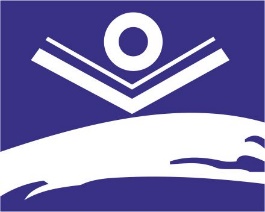 teenbook.ru
Основные направления работы с детьми

продвижение книги и чтения
профилактика опасного поведения
патриотическое воспитание и краеведение
развитие творческих способностей и стимулирование творческой активности 
возрождение традиций семейного воспитания и чтения
СВЕРДЛОВСКАЯ ОБЛАСТНАЯ БИБЛИОТЕКА 
для ДЕТЕЙ и ЮНОШЕСТВА
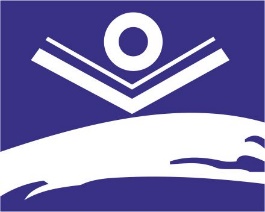 teenbook.ru
Ставка на стратегическое планирование

долгосрочные проекты и программы по продвижению чтения, актуальным проблемам (Школа информационного творческого развития «ИнфорМышка» (ЦДБ им. П.П. Бажова, Каменск-Уральский); Программа развития традиций семейного чтения «BookBag», Нижний Тагил и Верхняя Пышма)
развитие сети клубных образований, в том числе и читательских (Клуб «Пятничные чтения»,Махневская детская библиотека)
участие в разработке и реализации целевых межотраслевых программ по актуальным проблема детства МО (Нижний Тагил, Нижняя Тура)
создание при библиотеках методических центров («Библиотека – информационный центр по проблемам детства», Алапаевск)
формирование кадровой политики (ЦБС Новолялинского ГО, ЦБС Каменск-Уральского)
СВЕРДЛОВСКАЯ ОБЛАСТНАЯ БИБЛИОТЕКА 
для ДЕТЕЙ и ЮНОШЕСТВА
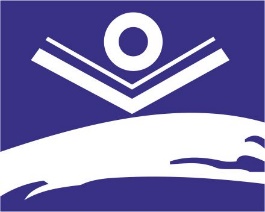 teenbook.ru
Тенденция к снижению числа читателей в группе ЮНОШЕСТВО (в среднем -7%)
	Красноуфимск -0,4% 
	Новая Ляля -1,5%
	Бисерть -5,2%
	
 Махневское МО -38%
СВЕРДЛОВСКАЯ ОБЛАСТНАЯ БИБЛИОТЕКА 
для ДЕТЕЙ и ЮНОШЕСТВА
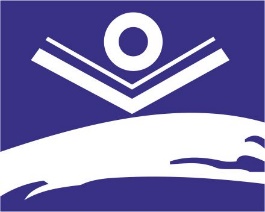 teenbook.ru
Почему?
Библиотекари отвечают
уменьшение числа потенциальных читателей в возрастной группе «юношество», проживающих в отдаленных территориях

сокращение финансирования на комплектование и подписку

отсутствие специализированных библиотек
СВЕРДЛОВСКАЯ ОБЛАСТНАЯ БИБЛИОТЕКА 
для ДЕТЕЙ и ЮНОШЕСТВА
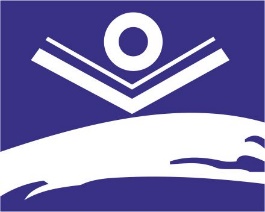 teenbook.ru
Что
Отчеты показываю
ставка на разовые события (в ряде отчетов отсутствие мероприятий, адресованных юношеству!)

использование в работе устаревших форм диалога

отсутствие системы взаимодействия библиотеки с учреждениями, занимающимися проблемами юношества
СВЕРДЛОВСКАЯ ОБЛАСТНАЯ БИБЛИОТЕКА 
для ДЕТЕЙ и ЮНОШЕСТВА
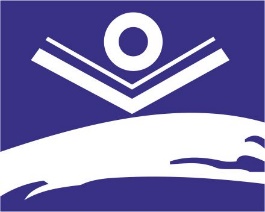 teenbook.ru
Цитата дня
“была проведена профилактическая беседа «Вирус сквернословия»”
“прошёл час полезного совета «Табак и верзилу сведёт в могилу»”
“Программа «Книга – ключ к знанию» ”
“вышли на улицы города с акцией «Книги и газеты – вместо сигареты!». Они призывали горожан отказаться от пагубной привычки курить, раздавали буклеты с информацией о том, что творит табак в организме человека и советами как бросить курить для тех, кто отважится на этот поступок ради сохранения своего здоровья. Прохожие, проявляли интерес и с улыбкой обещали отказаться от курения”
СВЕРДЛОВСКАЯ ОБЛАСТНАЯ БИБЛИОТЕКА 
для ДЕТЕЙ и ЮНОШЕСТВА
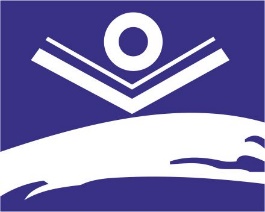 teenbook.ru
Можем лучше
слайд-лекция «Молодёжные субкультуры, или Неформалы: кто они?»  / слайд-обзор «Что такое красота?» (Алапаевск)
Арт-студия талантливой молодежи (Верхняя Синячиха)
Флешмоб «Ждите! Библиотека идёт к вам!» (Белоярская ЦРБ)
Тренинг работы со словарём / На библиотечной волне: ресурсы, услуги, фонды (ЦГБ Н.-Тагила для студентов Нижнетагильского медицинского колледжа)
Фабрика идей (Новоуральск)
Неделя молодёжной книги «Молодая Россия читает» (Первоуральск)
СВЕРДЛОВСКАЯ ОБЛАСТНАЯ БИБЛИОТЕКА 
для ДЕТЕЙ и ЮНОШЕСТВА
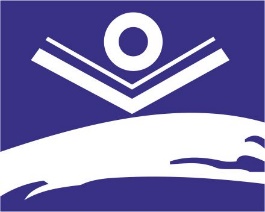 teenbook.ru
Перспективы?!
девиз   БИБЛИОТЕКИ
 я ищу трудный путь!
диалог   БИБЛИОТЕКА – ЮНОШЕСТВО
 мне нужна твоя поддержка 
 мне есть чему у тебя поучиться 
 я могу дать совет, если ты хочешь
 я верю тебе, если ты веришь мне

 здорово, что мы есть друг у друга